Capital market inflows to the shipping industry – Equities
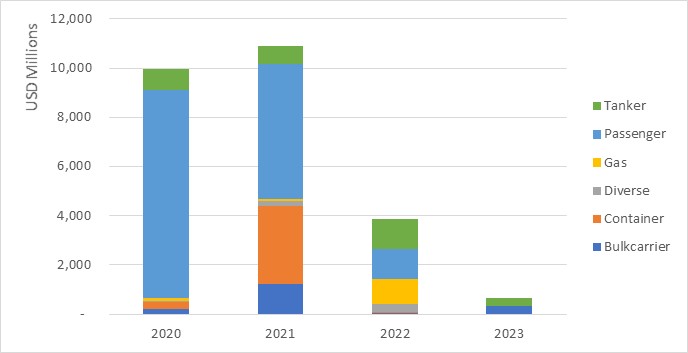 Source: Clarksons
Shipping Finance II: Capital Markets
Bayes Business School Biennal meeting, London 12-13 June
1
Capital market inflows to the shipping industry – bank loans
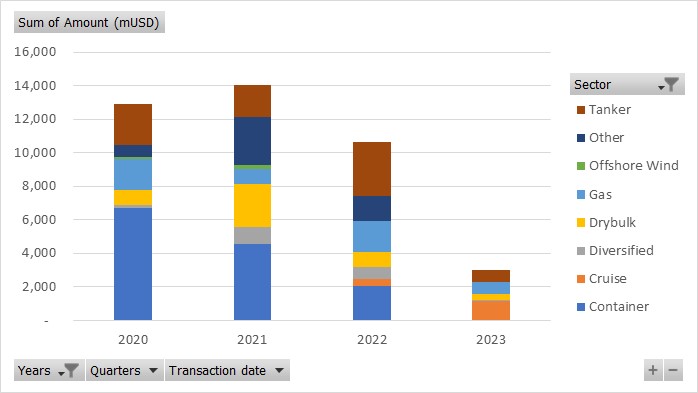 Source: Marine Money
Shipping Finance II: Capital Markets
Bayes Business School Biennal meeting, London 12-13 June
2
Capital market inflows to the shipping industry – bonds
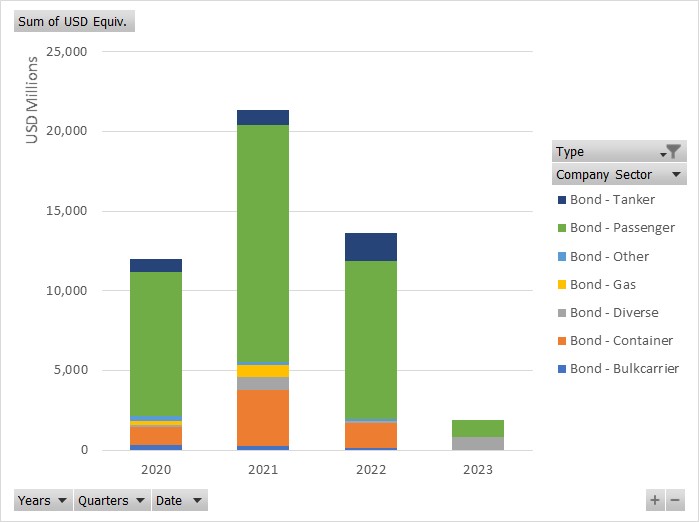 Source: Clarksons
Shipping Finance II: Capital Markets
Bayes Business School Biennal meeting, London 12-13 June
3